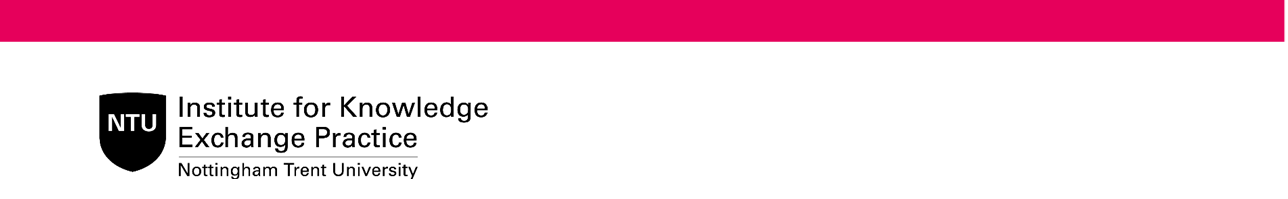 Long-term knowledge exchange 
NBS with the Fire and Rescue Services

Institute for Knowledge Exchange 
Practice Conference 2024 – Programme V1


Peter Murphy and Florian Biermann

The Emergency Services Unit of the Centre for Economics Public Policy and Management 
Nottingham Business School.
Our Modus Operendi
We relate everything to the 3 research areas, (A basket of on-going projects at different stages of development), while being open to new collaborators 
We constantly scan the landscape but focus on significant, contemporary and practical problems or issues,  and strategic pathways to impact 
We actively identify, network and cooperate with key stakeholders in our policy, delivery and assurance areas and escalate local outputs to national/international stage.
We ensure we attend practice as well as academic conferences, write in professional and media outlets as well as journals.
Small grants, KTPs (fantastic for impact), short and long research consultancies, regular collaborators from practice
Choose what goes into the Impact Case Studies late in the REF cycle
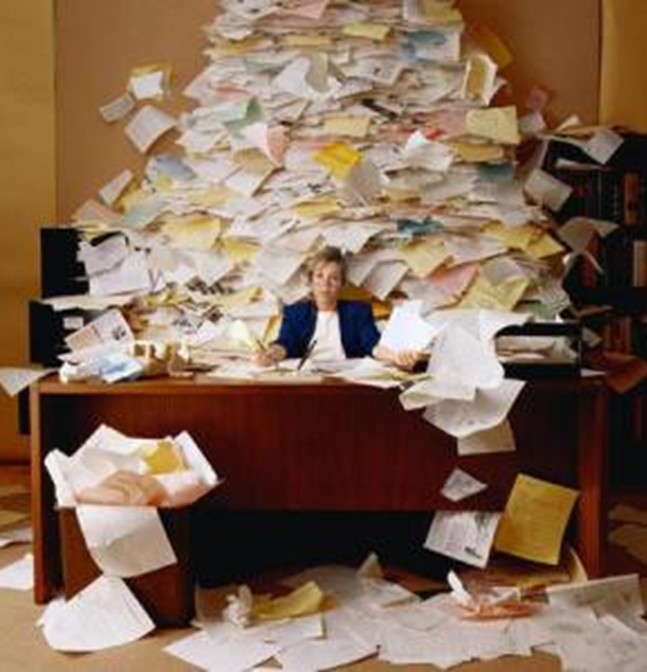 Background and context in 2010
NFRS engaged with NTU (primarily traditional PG and short course attendance) in 3 areas Fire Engineering; Psychology, and Business and Management since NBS was established 45 years ago. 

In 2009 it started a KTP with Social Sciences/NBS on data and evaluation. 

The 2010 general election ushered in austerity localism and in June 2010 the announcement of by a “Strategic Review of Fire and Rescue Services”.  

The 2004 Fire and Rescue Services Act required all FRS to produce a new risk assessment for their Integrated Risk Management Plans based upon a comprehensive assessment of all risks in their areas.  

The NFRS Chief Fire Officer (an alumni) approached NBS as, by that time, no service had been able to produce the new assessment for its whole  administrative area.
Risk Management and Service Reconfiguration (REF 2014)
The approach to risk management NBS advocated was based on the twin principles of being ‘people-centred’ (i.e. assessing risk to life rather than being focused on risk to property or assets as in the past)………with strategy and delivery being ‘evidence-led’ (i.e. resting on robust, transparent, quality-assured, performance data that was systematically investigated and situational appropriate)

Commissioned to investigate the practical implications of implementing a people-centred evidence-led regime, establish good practice and make recommendations for improving policy and practice at both national and local levels

Published by NFRS as the “Fire Cover Review” it found the service facing different risks from those identified in the past, and requiring a significant reconfiguration of its services (Murphy, Greenhalgh and Parkin 2012)
Service configuration in FRS is based upon the assessment of risk – traditionally based on buildings and premises but the 2004 Act said they also had to assess risks to people and communities

In 2011, NFRS formally commissioned NTU to assist the re-configuration of its ‘fire cover’ based on the new approach.

We demonstrated the benefits of the new people-centered approach to risk assessment

New approach implemented in England,  Scotland, Wales, Ireland – other countries (Europe, N America, Australia) followed.
REF 2014 Case Study : From Buildings to People Designing, implementing and disseminating a new risk assessment for the performance management framework for Fire and Rescue Services
Local Evidence
Central Fire Station and London Road Fire Station in Nottingham
REF 2021: Improving policy, delivery and assurance in Fire and Rescue Services.“Deteriorating Policy and Delivery of Fire and Rescue Services 2010- 2015 “
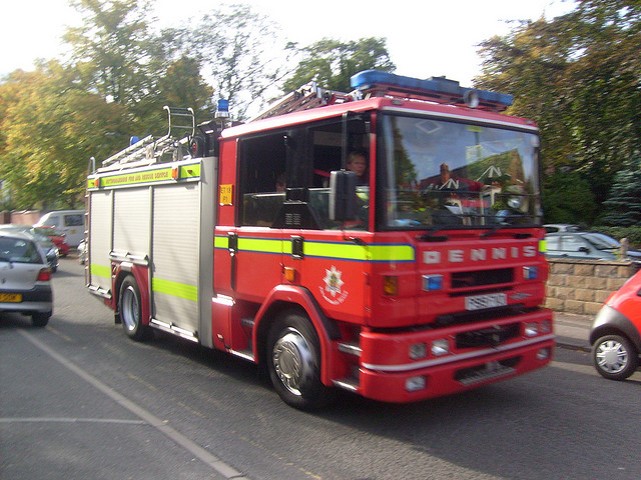 Deteriorating policy and delivery of Fire and Rescue Services (compromising the safety of the public) continued to 2020.
REF 2021(“Improving policy, delivery and assurance in Fire and Rescue Services”)
The organisation, configuration and delivery of F&R Services had been significantly changed by NTU research since 2010 with direct changes in 

Primary and secondary legislation; central and local public policy and government guidance explicitly (but not limited to) Chapters 2-4 of the Policing and Crime Act 2017 which relate to Fire Services.

Public assurance, accountability and transparency arrangements within the sector, including (but not limited to) the creation of new national institutions, and a new national delivery framework.
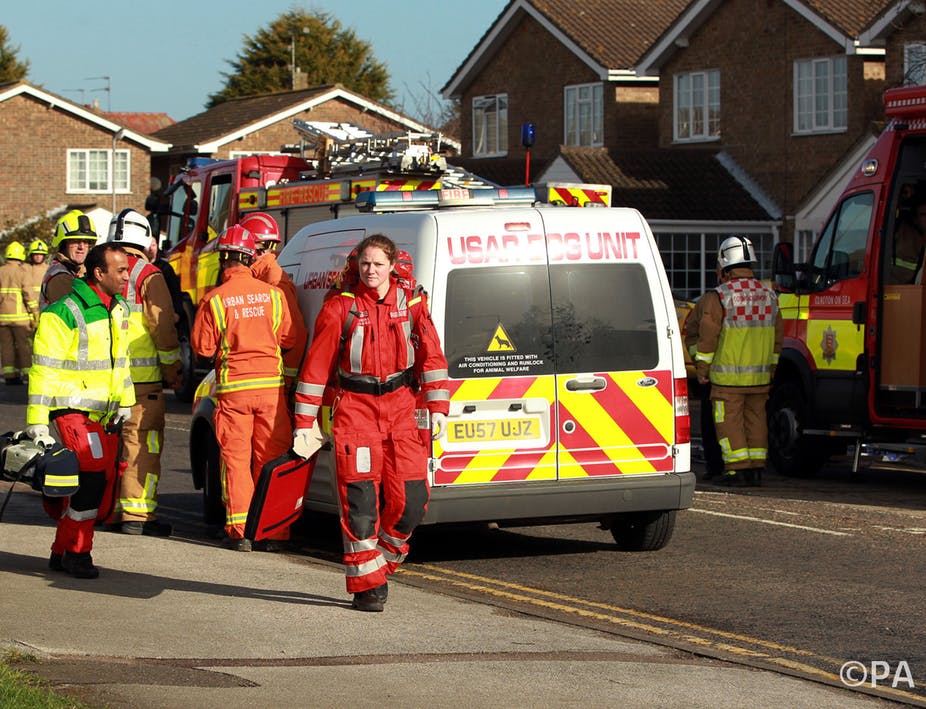 REF2029: Fire Service Reform in England 2021-2024
The economic and social value of fire and rescue services
Two/Three slides from Florian
NBS predictions for reform in 2022
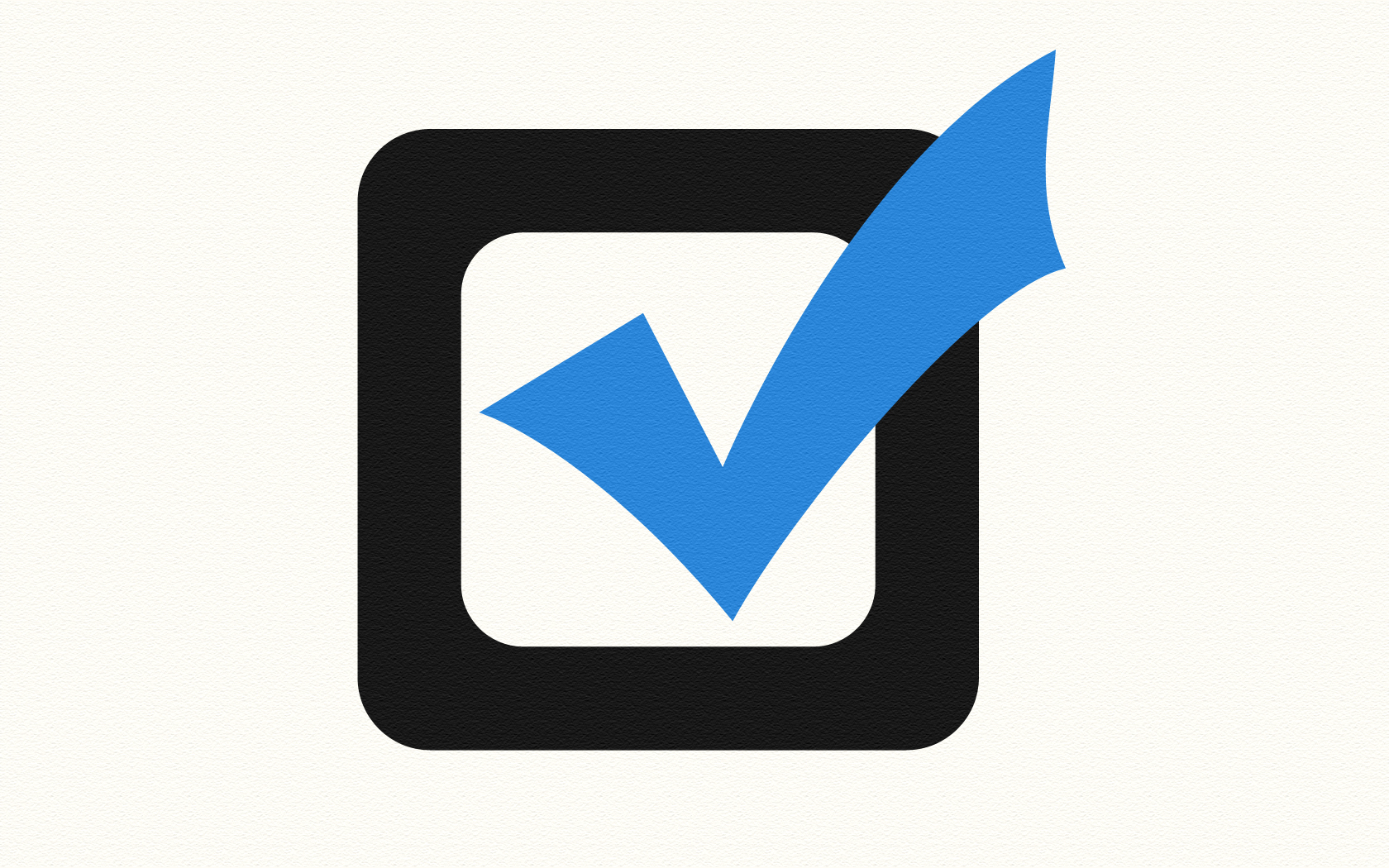 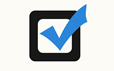 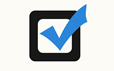 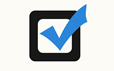 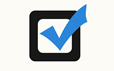 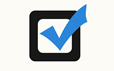 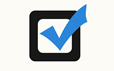 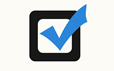 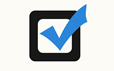 Predictions changed by 2023.
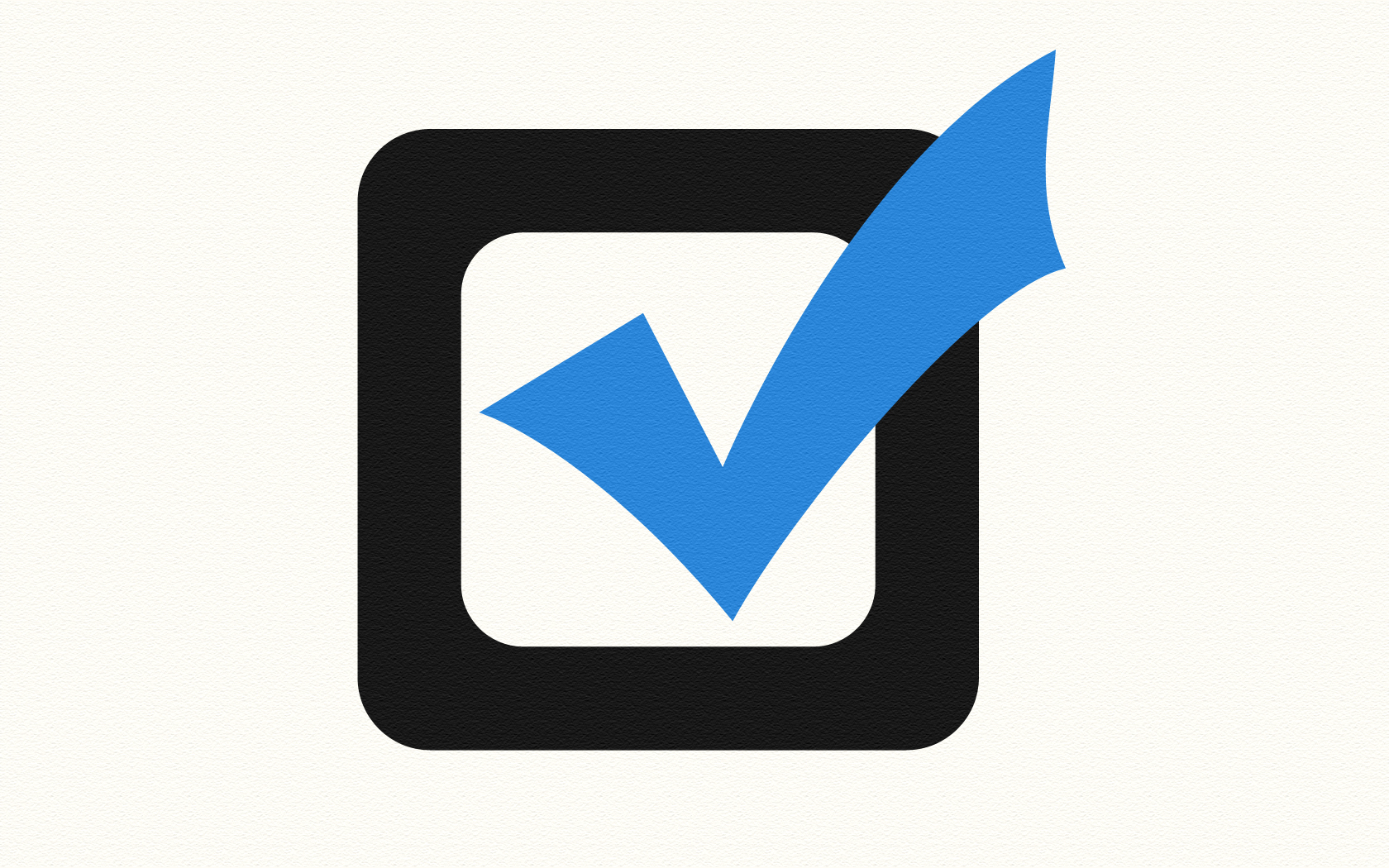 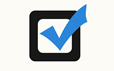 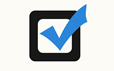 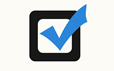 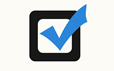 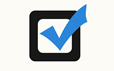 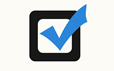 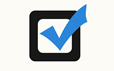 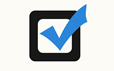 StrategicOmissions
Funding and Resourcing:
Financial Support from HMG in short, medium and long-term
Concepts of  financial sustainability and resilience 

Review of organisational landscape responsibilities and inter-relationships.
National 
Local  

Improvements to internal and external scrutiny 
Improved internal scrutiny requirements
Government Intervention
External Inspection
Questions
Contact 

Peter.murphy@ntu.ac.uk